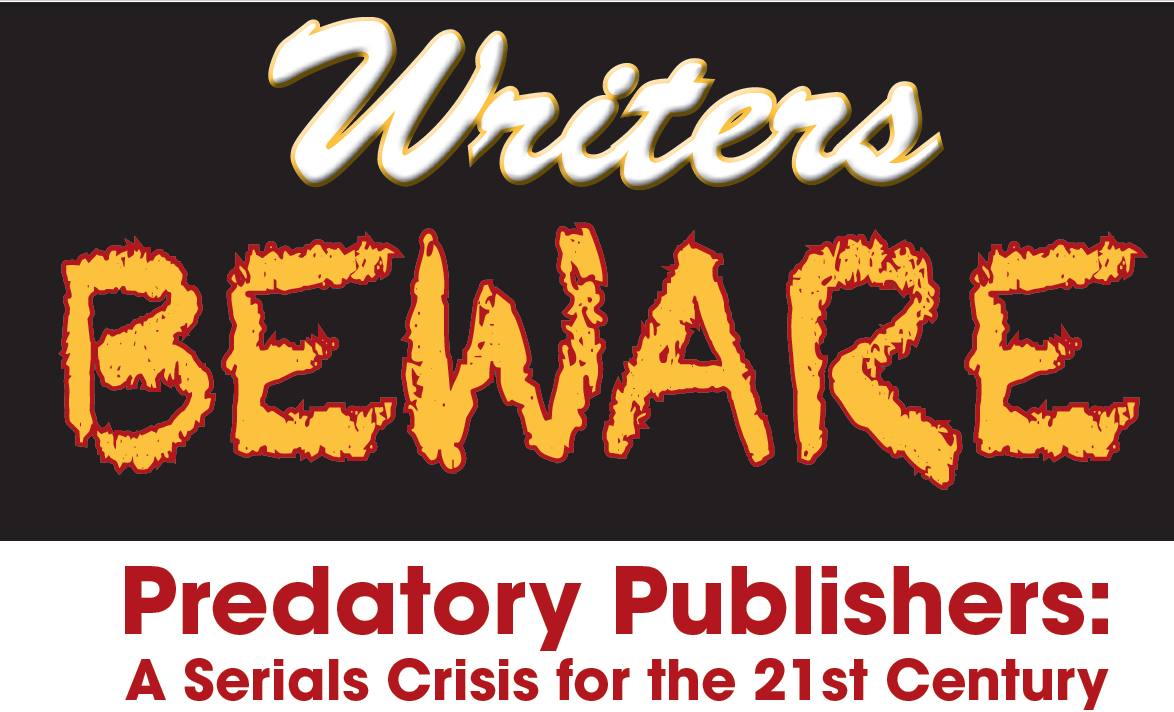 By Jeffrey Beall
University of Colorado Denver
INTRODUCTION
About the speaker
University of Colorado Denver
Auraria Campus
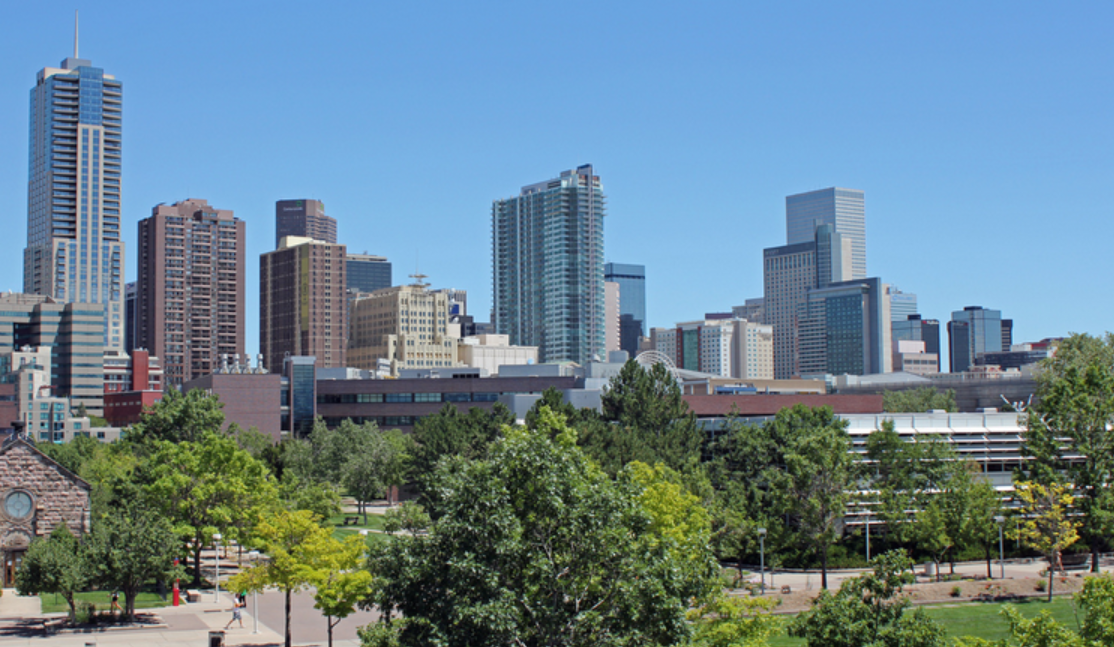 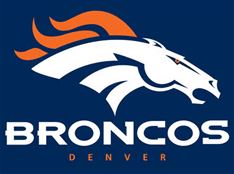 Next year ...
Figi’s
SCHOLARLY PUBLISHING MODELS
Gold open-access model
Freely available
Article-processing charges (APCs)
Subscription model (toll-access, traditional)
Open-Access Movement
Green open-access model
Platinum open-access model
Hybrid model
SERIALS CRISIS
Subscription prices of scholarly journals increased
Libraries began to cancel subscriptions

However

The number of scholarly articles being published increased 
New fields led to many new journals
Publishers responded by selling packages of journals to libraries
PREDATORY PUBLISHERS
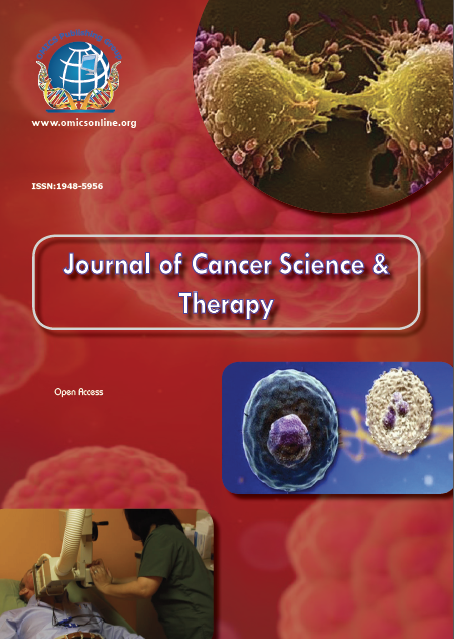 Conflict of interest
Deception
Lack of transparency
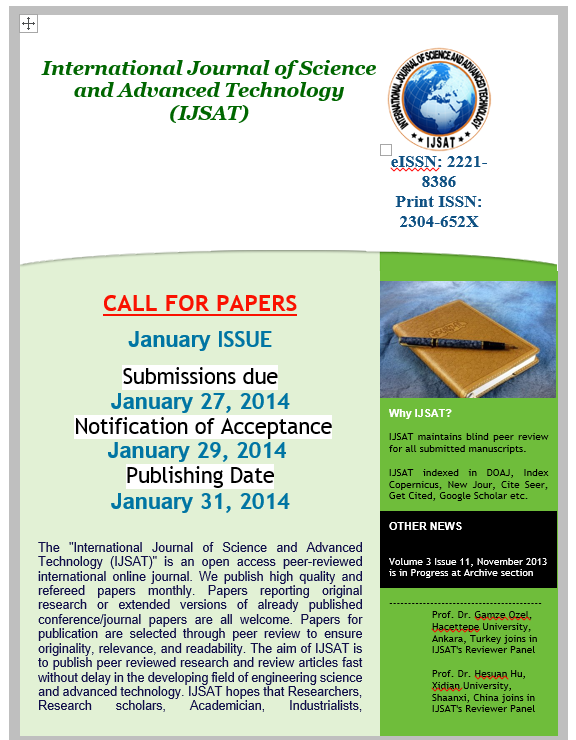 SPAM EMAIL FROM A PREDATORY MEGA-JOURNAL
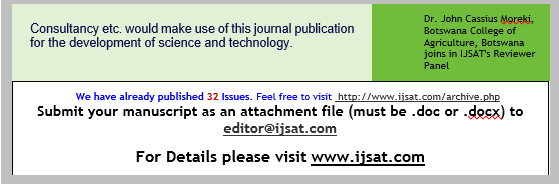 [Speaker Notes: International Journal of Science and Advanced Technology]
HISTORY OF PREDATORY PUBLISHERS
Spam email, 2008-2009
Call for paper  [sic]
Reviews in The Charleston Advisor
Early lists
New blog in early 2012
Two lists – Questionable publishers, questionable standalone journals
Purpose of lists – help researchers avoid being scammed
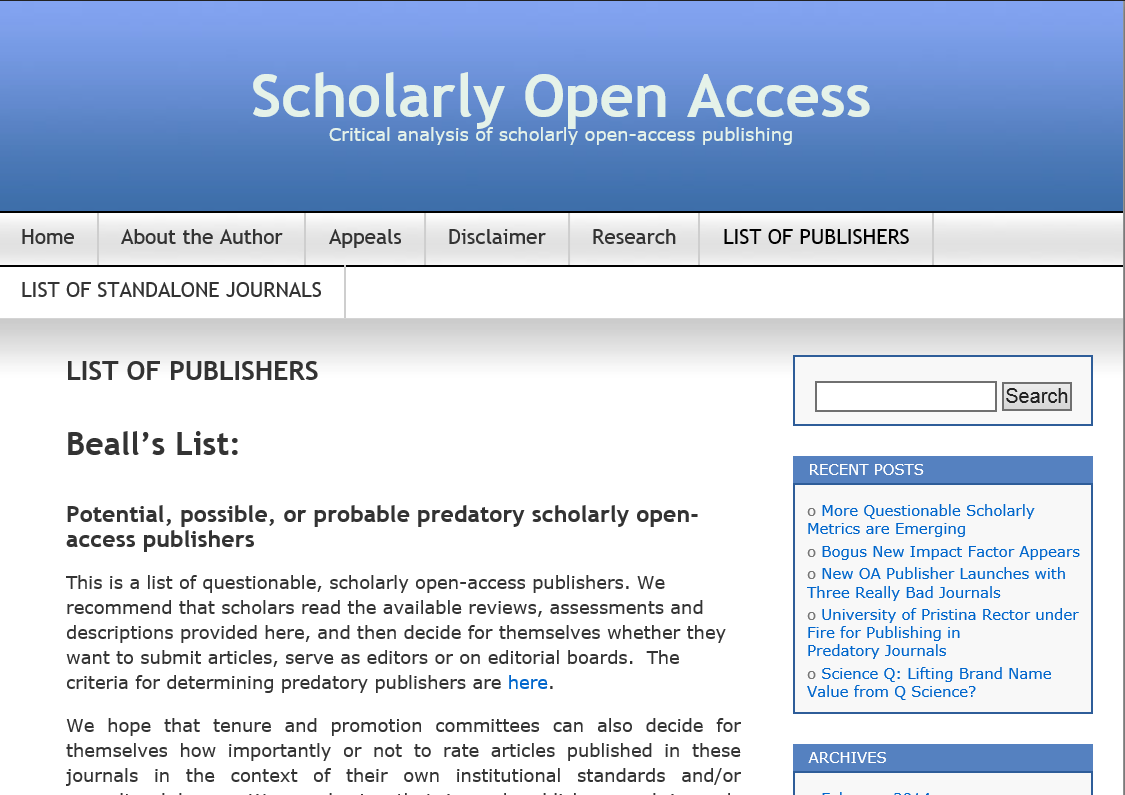 http://scholarlyoa.com
PREDATORY PUBLISHERS – THE FIVE Ws
WHO ARE THE PREDATORY PUBLISHERS ?
Usually small, one-man operations
Operate out of a dwelling
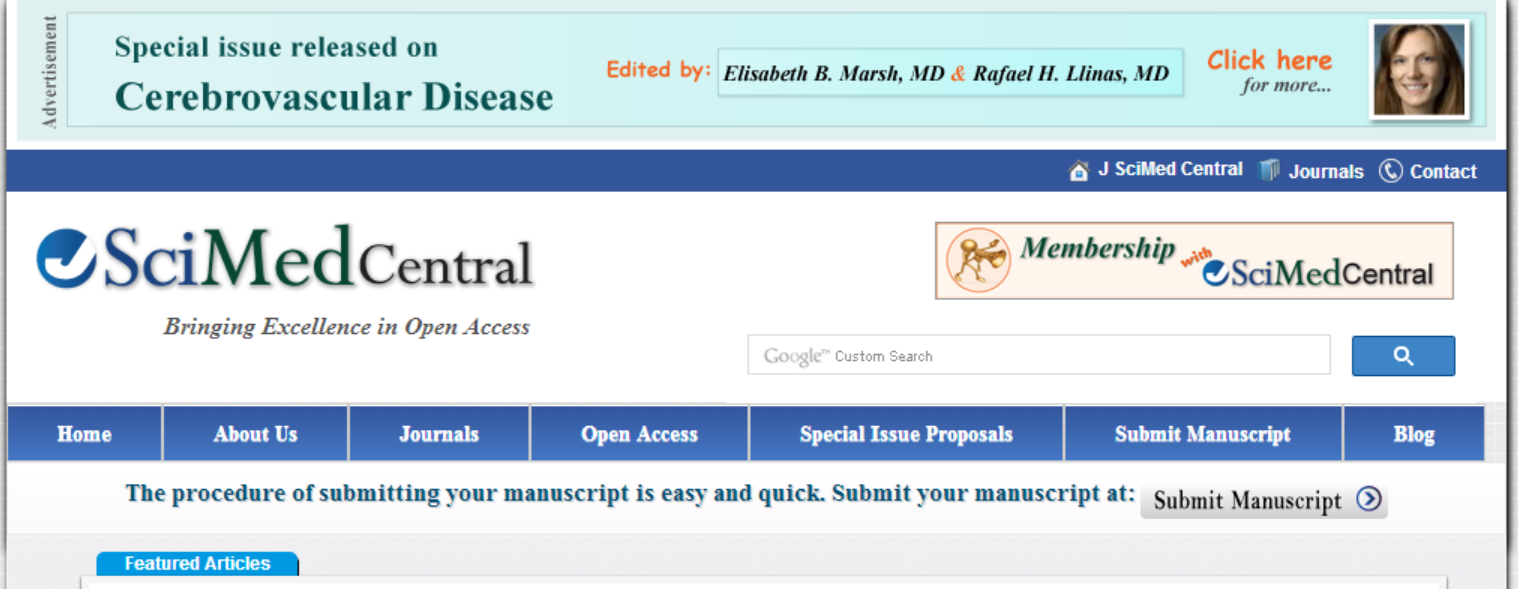 WHAT ARE THE PREDATORY PUBLISHERS ?
Publishers that exploit the gold-open access model for their own profit
Can be corrupt
Customers include people fooled by them
Customers can also be complicit authors
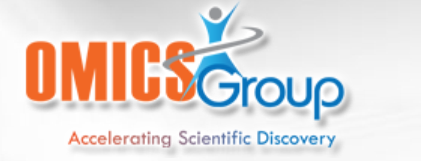 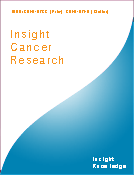 WHERE ARE THE PREDATORY PUBLISHERS ?
South Asia, Nigeria, UK, Ontario, Australia, US
Expatriates in Western countries catering to their home countries
More academic credit for “International” journals
American Journal of _________ .
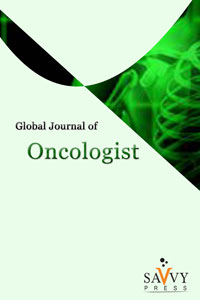 WHEN DID THE PREDATORY PUBLISHERS APPEAR ?
Gold OA began in early 2000s
Really began to increase in late 2011
New ones appearing all the time
Poisoning scholarly open-access publishing
Low barrier to startup
Hard to differentiate predatory and legitimate journals
HOW WILL THE PREDATORY PUBLISHERS GET YOUR MONEY?
They fool people into thinking they are legitimate
They don’t add value to research like traditional publishers do
They work for the authors, not the readers
Euro-Journals has disappeared as have others
They tell lies (especially about their impact factor)
They spam
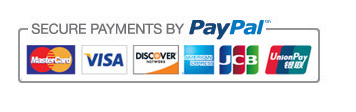 CRITERIA FOR DETERMINING PREDATORY PUBLISHERS
PROBLEMS THAT PREDATORY PUBLISHING CAUSES FOR SCIENCE AND SOCIETY
Corruption of the gold open-access model and the staining of open-access in general
Possibly has increased the occurrence of research misconduct
Effect on the press, law, clinical medicine, public policy
PROBLEMS THAT PREDATORY PUBLISHING CAUSES FOR SCIENCE AND SOCIETY (Cont.)
Most predatory publishers don’t know about digital preservation.
Author-centric rather than reader-centric
Gold OA favors hard sciences; may hurt arts, humanities fields
Scam conferences
Model does not work well for some scholarly societies
PROBLEMS THAT PREDATORY PUBLISHING CAUSES FOR SCIENCE AND SOCIETY (Cont.)
Spam
Predatory journals threaten demarcation
Publishing in a predatory journal may stain your tenure dossier
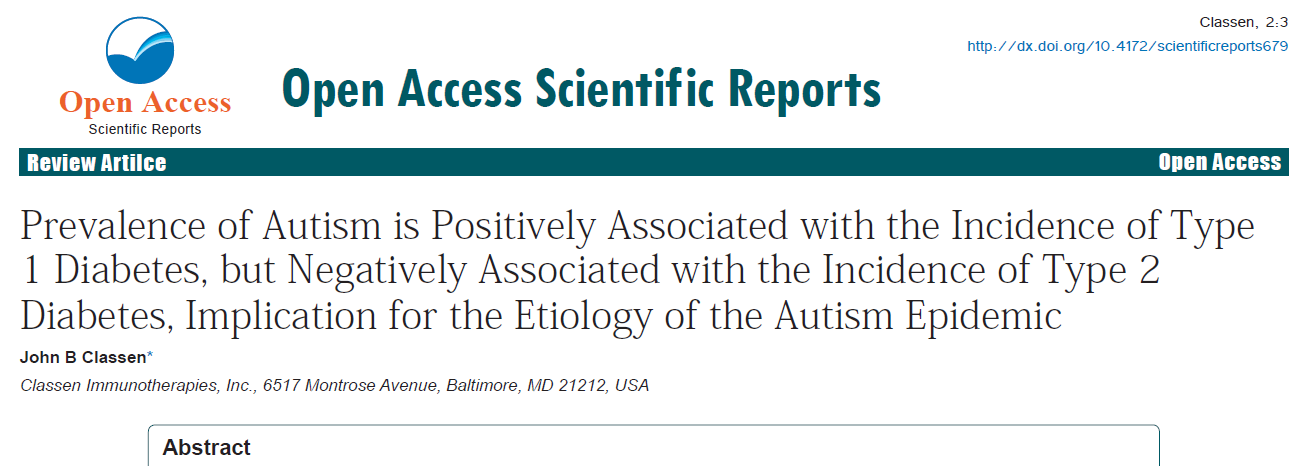 OTHER POINTS
Google Scholar does not screen for quality
The validation function of traditional journals
The public’s inability to distinguish pseudo-science and authentic science
Promoting OA without warning about predatory publishers
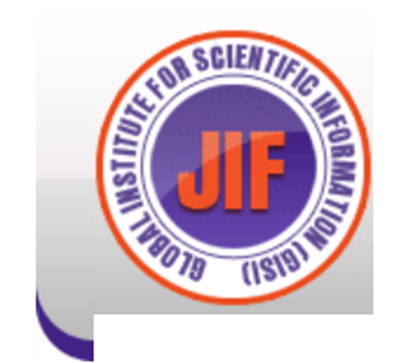 OTHER POINTS (cont.)
Have you cited any predatory journals?
Emergence of bogus metrics
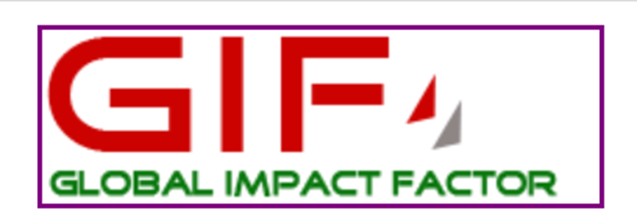 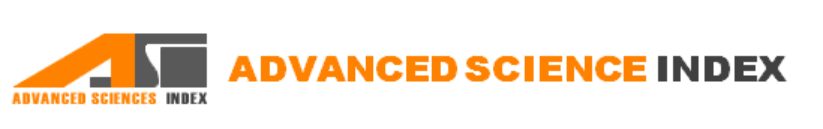 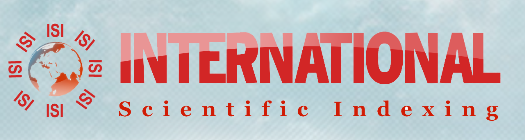 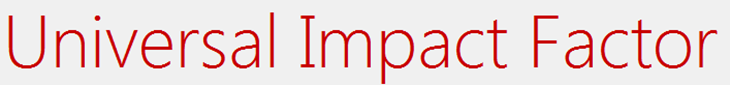 OTHER POINTS (cont.)
How do we stop predatory publishers?
Are larger publishers better able to add value to scholarship?
Legal threats against me
Hijacked journals
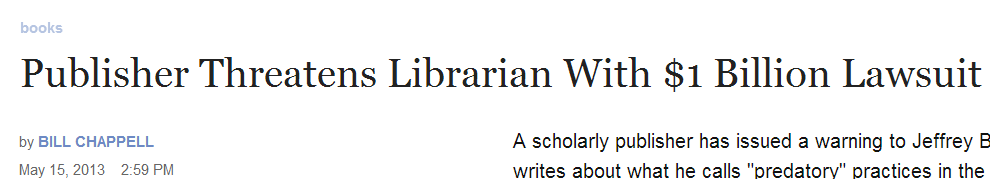 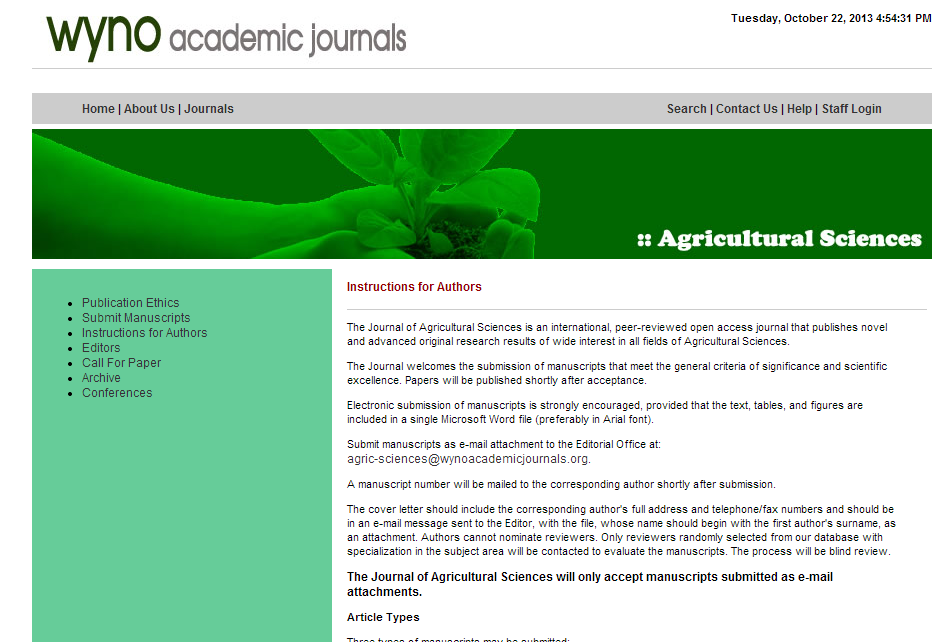 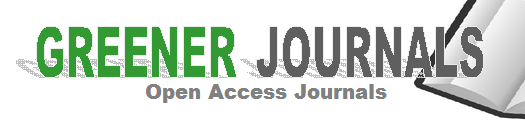 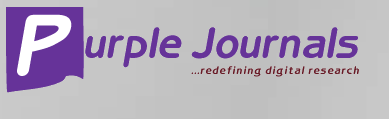 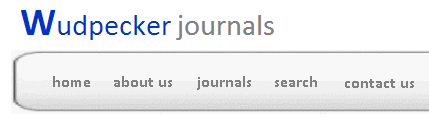 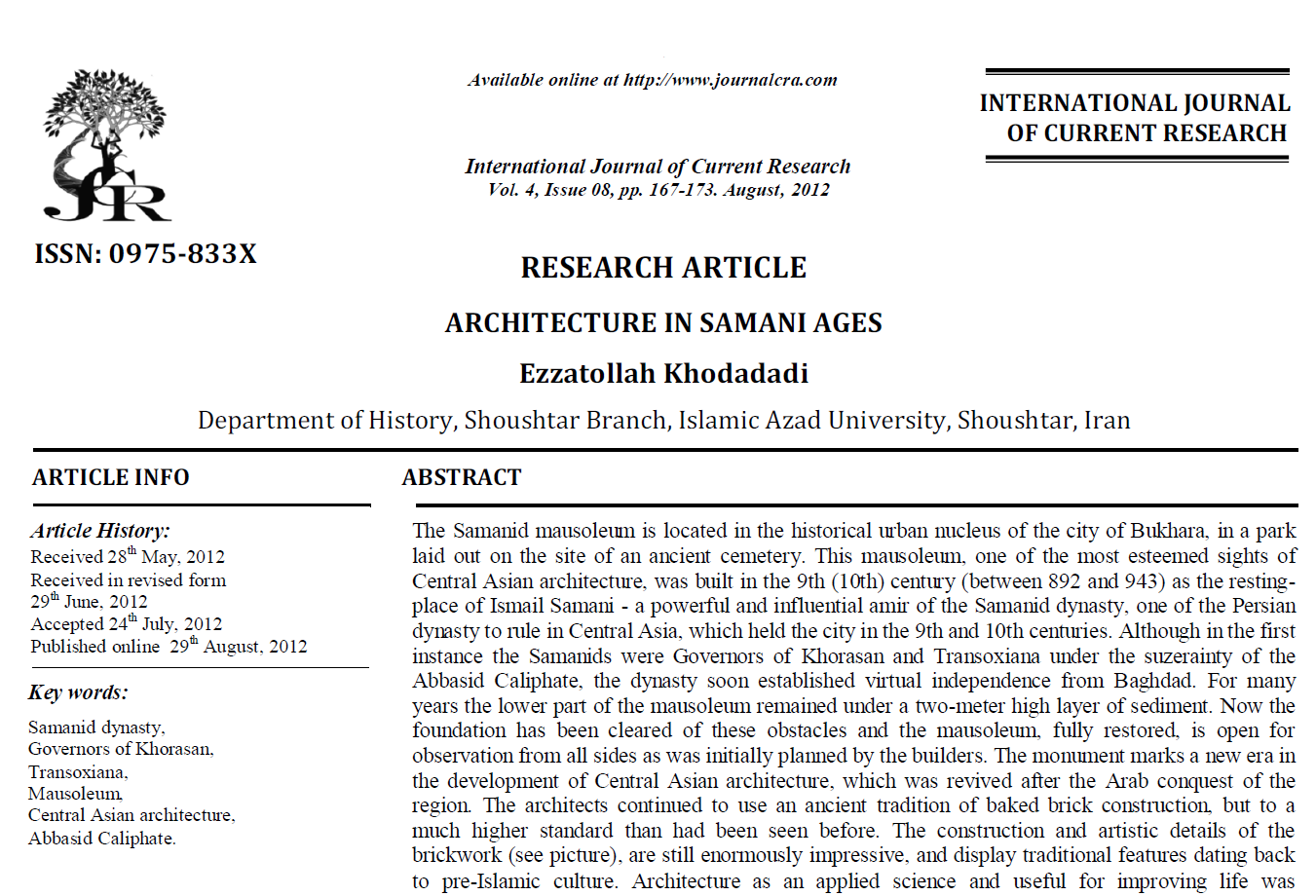 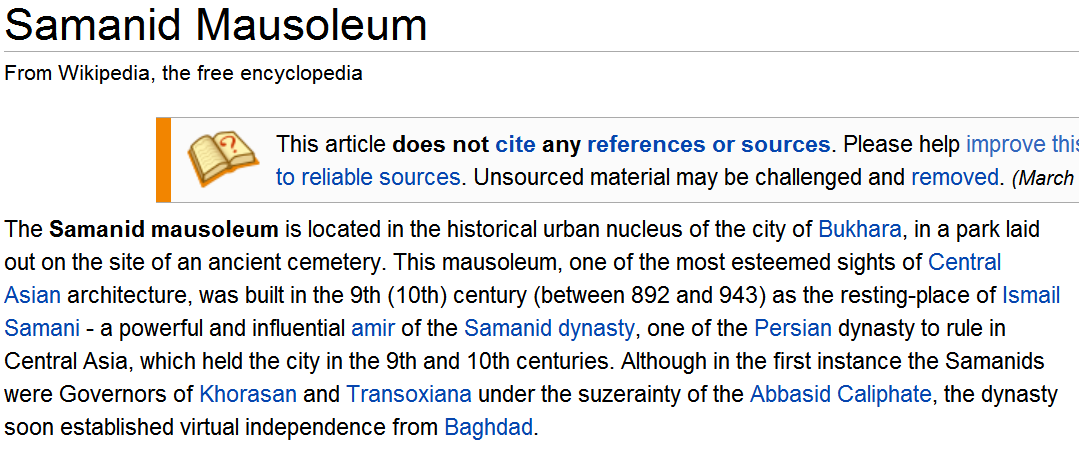 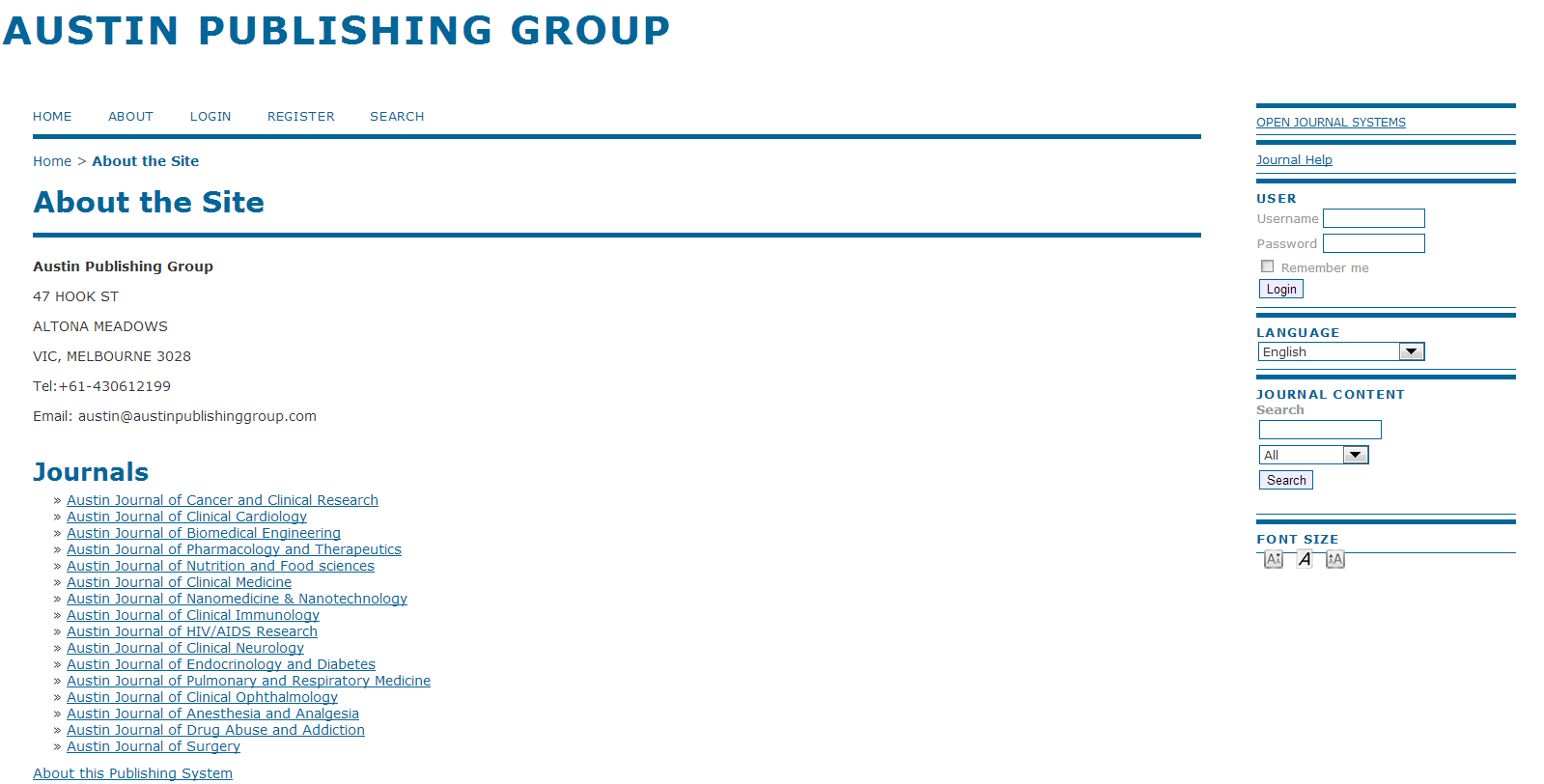 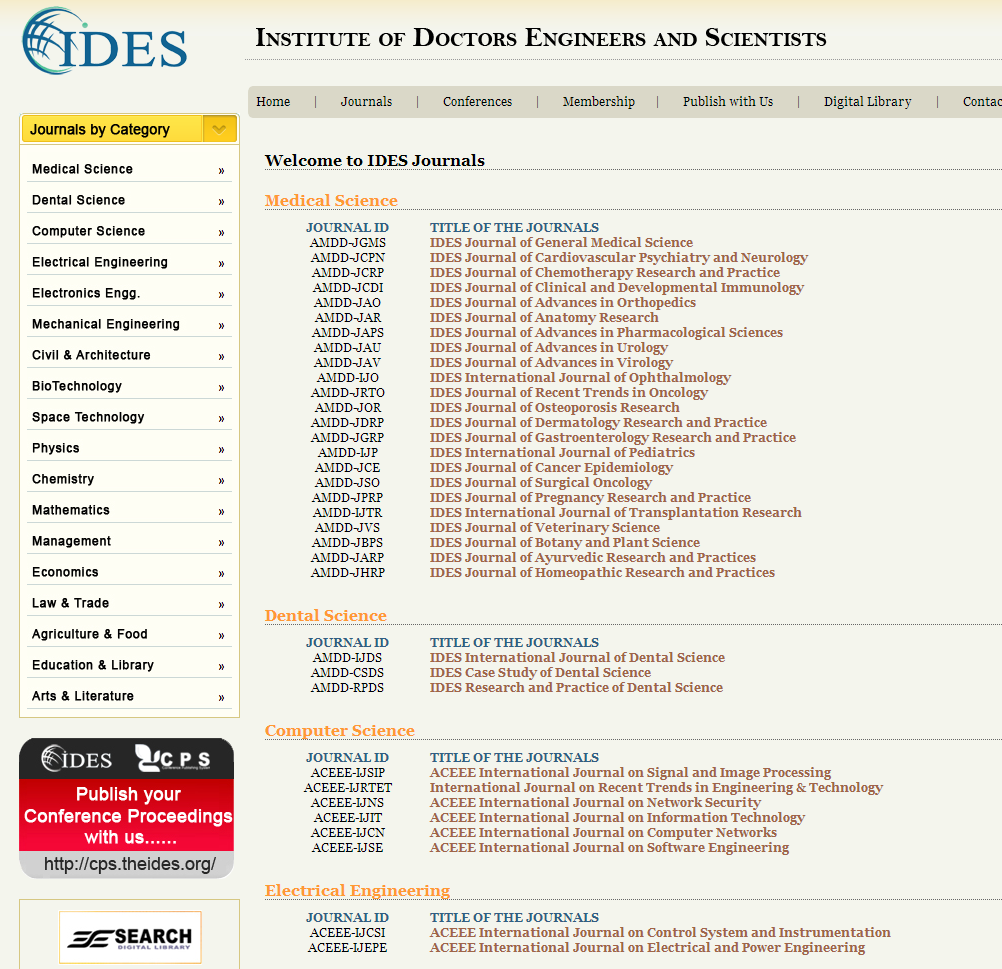 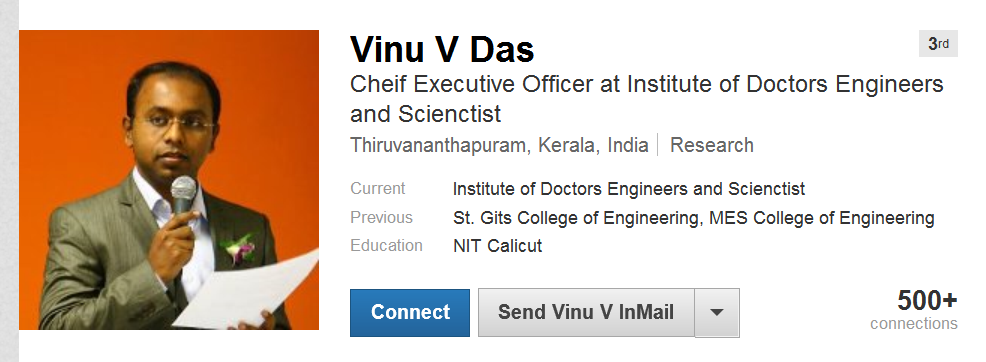 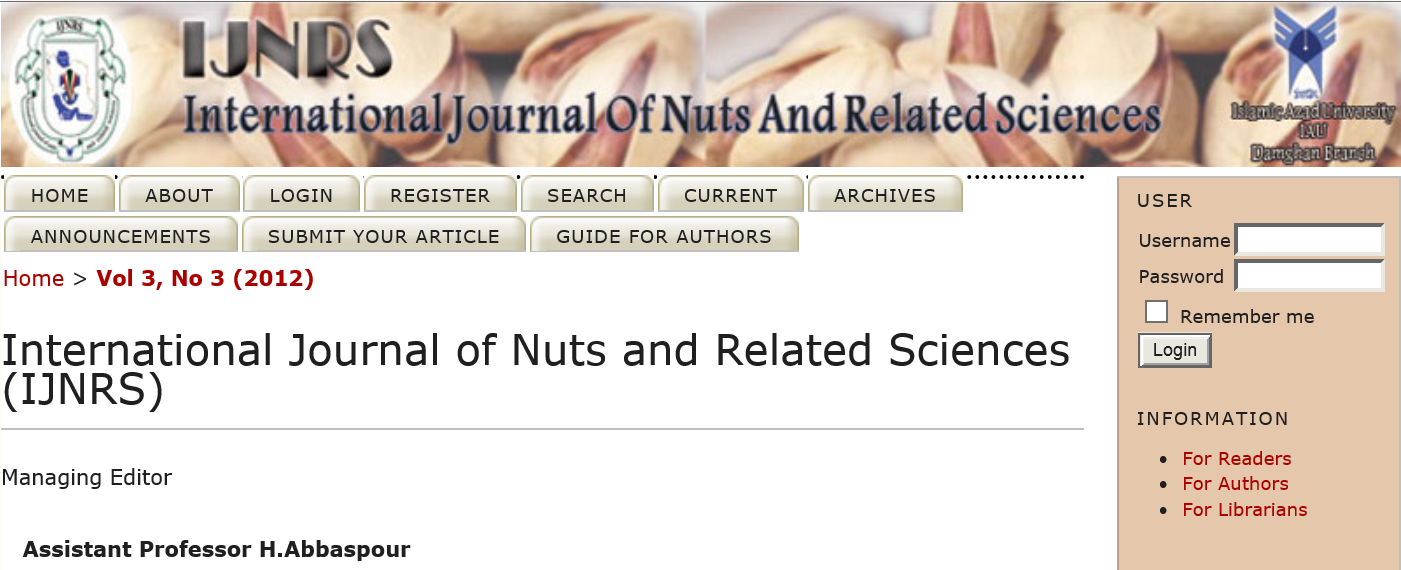 Thanks !
Jeffrey Beall

jeffrey.beall@ucdenver.edu

http://scholarlyoa.com